“KOMMUNIKÁCIÓ 2019”
NEMZETKÖZI TUDOMÁNYOS-SZAKMAI KONFERENCIA
A  rádiótávközlési világértekezletek (WRC) hatása a szövetségi frekvenciagazdálkodásra
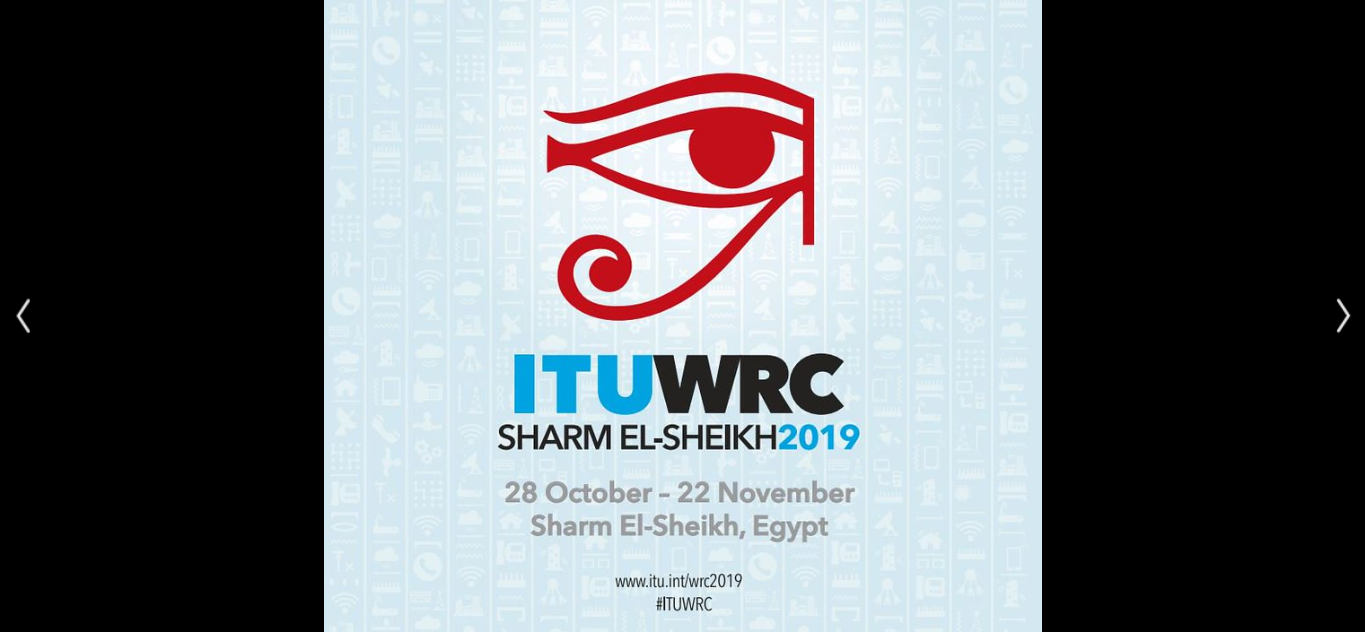 Balogh János ezredes
NMHH védelmi és rendészeti frekvenciagazdálkodási főosztályvezető
E-mail: balogh.janos@nmhh.hu
2019. november 14.
2
Kommunikáció 2019
Tartalomjegyzék:
1. A Nemzetközi Távközlési Egyesület (ITU)
2. WRC-19 NATO álláspont
3. WRC-19 Sharm El-Sheikh bejelentkezés (skype)
4. WRC-19 aktuális hírek
A Nemzetközi Távközlési Egyesület (ITU) tevékenysége
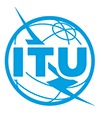 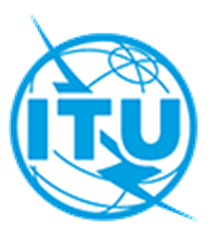 4
Kommunikáció 2019
Az ITU tevékenysége
A Nemzetközi Távközlési Egyesület az ENSZ szakosított szervezete a távközlési ágazat világ szintű összehangolásának biztosítására.
Alapítva 1865. Tagjai száma 193, hivatalos nyelv: 6
Az ITU három szektora:
Távközlésszabványosítási Szektor (ITU-T) , 
Távközlés fejlesztési Szektor (ITU-D)
Rádiótávközlési Szektor (ITU-R)
Az ITU-R legfontosabb dokumentuma a Nemzetközi Rádiószabályzat (RR)
Az RR egybefoglalja a rádiótávközlési világértekezletek döntéseit, 
(beleértve a függelékeket, határozatokat és ajánlásokat)
Az RR státusza: államközi egyezmény, az országok közötti frekvencia koordináció alapja.
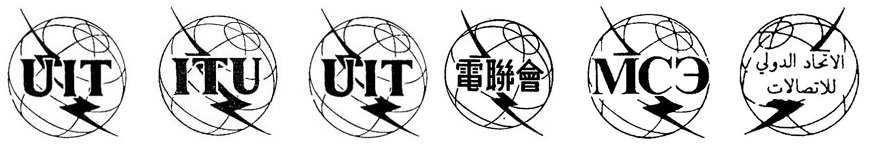 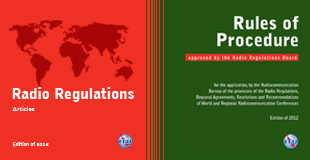 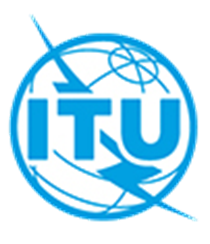 5
Kommunikáció 2019
A nemzetközi felosztás
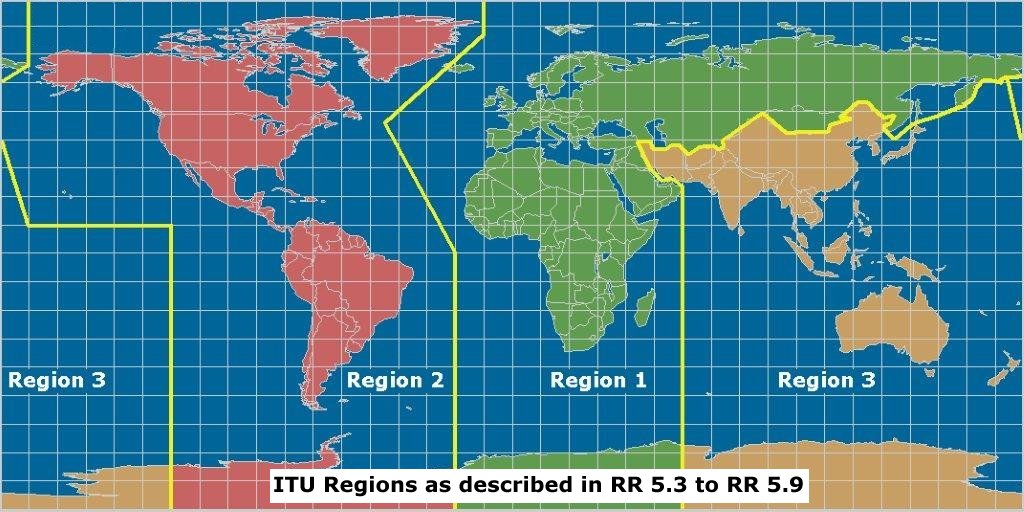 A földrajzi
körzetek
Hazai implementálásaz NFFF-ben
a nemzeti frekvenciafelosztásról, valamint a frekvenciasávok felhasználási szabályairól szóló 7/2015. (XI. 13.) NMHH rendelet
[Speaker Notes: Az RR három földrajzi körzetet határoz meg térképen és annak szöveges értelmezésében.

A melléklet táblázataihoz a használatukra vonatkozó tudnivalók tartoznak.

Az NFT negyedik (D) oszlopa a Magyarországra érvényes felosztás az RR szerint lehetőség, de ez nem nemzeti felosztás.

A > kezdődő részek az NFFT-re is vonatkoznak
>  A végig nagybetűvel írt rádiószolgálat elsődleges kategoriájú, a nagy kezdőbetű után kisbetűvel írt másodlagos kategoriájú.
>  Az elsődleges rádiószolgálat állomása
     -   nem okozhat káros zavarást az azonos vagy más elsődleges rádiószolgálat állomásainak,
     -   nem tarthat igényt védelemre az azonos vagy más elsődleges rádiószolgálat állomásai által okozott káros zavarásokkal szemben.
>  A másodlagos rádiószolgálat állomása
     -   nem okozhat káros zavarást az elsődleges rádiószolgálat állomásainak, 
     -   nem tarthat igényt védelemre az elsődleges rádiószolgálat állomásai által okozott káros zavarásokkal szemben, 
     -   nem tarthat igényt védelemre az azonos vagy más másodlagos rádiószolgálat állomásai által okozott káros zavarásokkal szemben.

A lábjegyzetek lehetnek a rádiószolgálat mellett, akkor csak arra vonatkoznak.
A mező alján, akkor van a lábjegyzet ha kettő vagy több szolgálatra vonatkoznak, illetőleg a teljes sávra.

Az RR lábjegyzetek táblázata (~ 800 db lábjegyzet) felosztásra és használatra vonatkozó szabályokat tartalmaz.]
Kommunikáció 2019
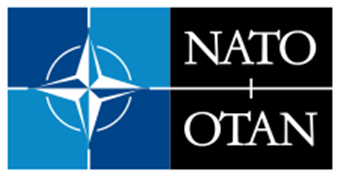 Polgári – katonai spektrumgazdálkodási együttműködés a szövetségen belül
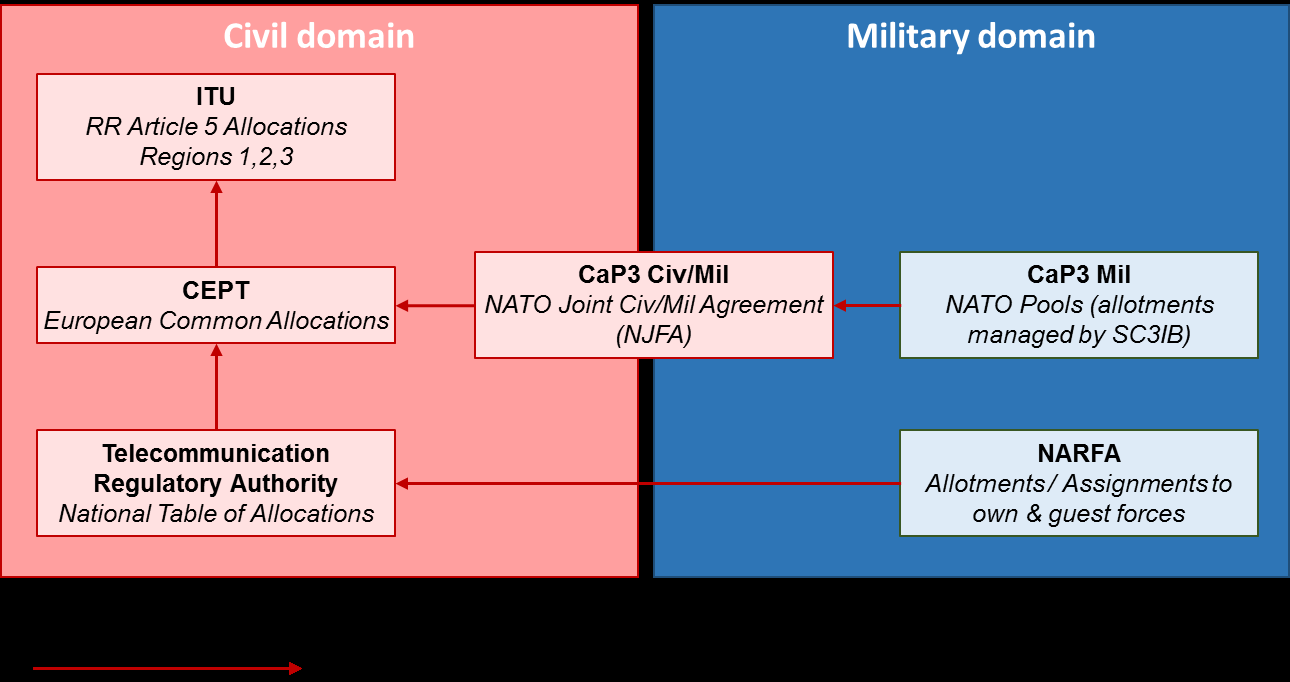 NATO Joint Civil / Military Frequency Agreement (NJFA)
NATO Közös Polgári-katonai Frekvencia Egyezmény
Katonai célra használt sávok polgári-katonai egyeztetés alapján
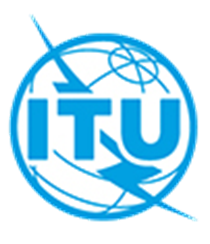 Kommunikáció 2019
7
Fő lépések a WRC felkészülésben
WRC-x:	   WRC-(x+1) napirend - Határozat yyy (WRC-x)
1. Konferencia Előkészítő Ülés CPM (x+1)-1Feladatok kiosztása ITU szerveknek
2. Konferencia Előkészítő Ülés CPM (x+1)-2CPM jelentés a WRC-(x+1) számára
Regionális ülések és nemzeti állásfoglalások kidolgozása a WRC-(x+1)-re
WRC-(x+1) :ÉÉÉÉ-HH-NN – HH-NN (4 hét)
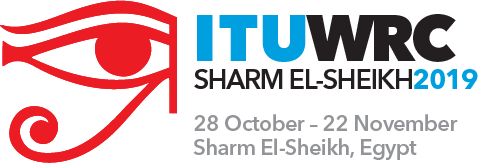 WRC-19 : 2019 október 28 –november 22 
Helyszín: Sharm el-Sheikh (Egyiptom)
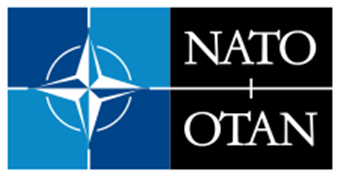 WRC-19 NATO ÁLLÁSPONT
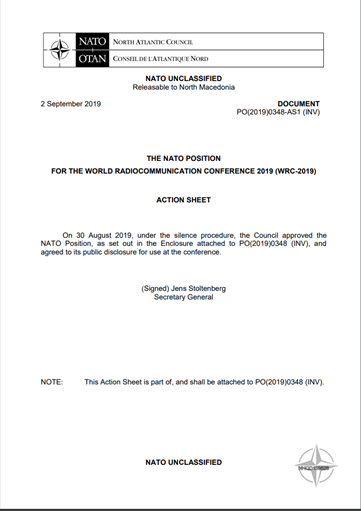 Kommunikáció 2019
9
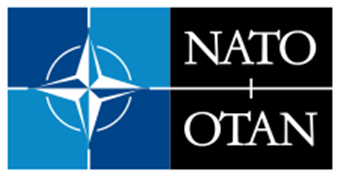 NATO álláspont kialakítás folyamata
A NATO C3B Polgári-katonai Spektrumképesség Panel (CaP3) felelős a spektrum ügyekért:
a WRC-19 Képesség Csoport (WRC-19 CaT) katonai értekezlete felelős a NATO Military Assessment (NMA) kidolgozásáért. 
a WRC-19 CaT polgári-katonai értekezlete konszenzusos alapon alakítja ki a NATO Position (NP).
Az NMA-t a Katonai Tanács (MC) hagyja jóvá, míg 
az NP-t az Észak-atlanti Tanács (NAC).
A szövetség spektrumpolitikai érdekeinek érvényesítése a tagországok képviseletén keresztül valósul meg.
Kommunikáció 2019
10
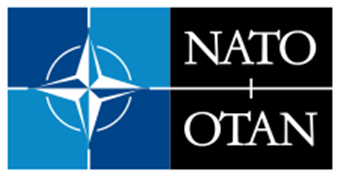 Kommunikáció 2019
11
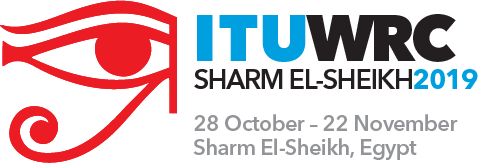 38. Rádiótávközlési Világértekezlet
Sharm El-Sheikh 2019.10.28 – 2019.11.22.
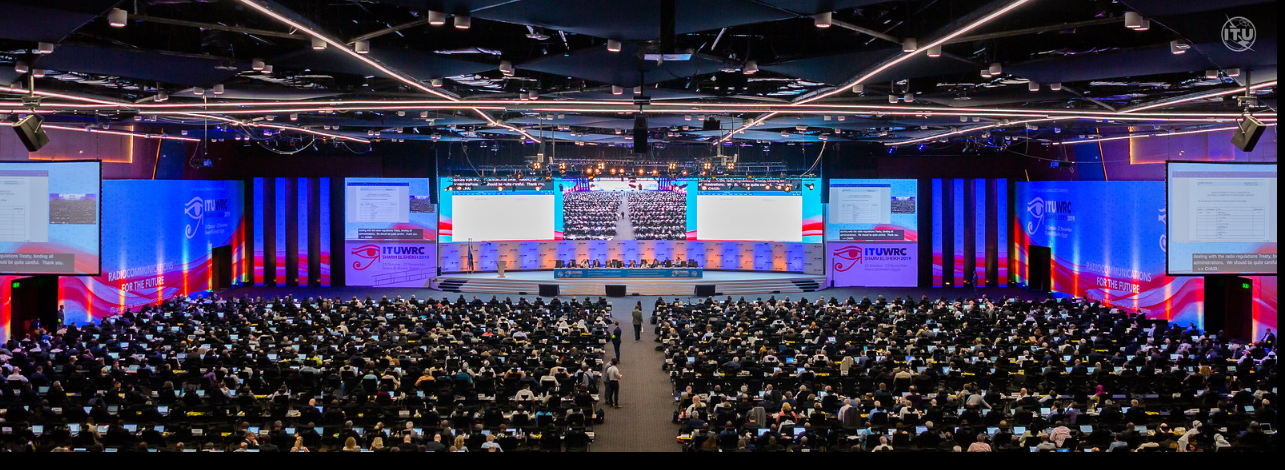 Kommunikáció 2019
12
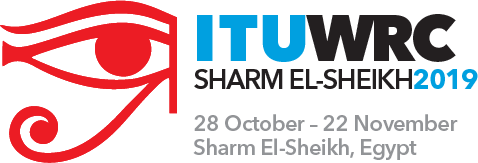 A WRC-19 szervei
SZAKMAI BIZOTTSÁGOK:
COM-4 – FÖLDI MOZGÓ, ÁLLANDÓHELYŰ, LÉGI RÁDIÓNAVIGÁCIÓ, AMATŐR, TENGERI SZOLGÁLATOK
COM-5 – MŰHOLDAS TÉMÁK
COM-6 – ÁLTALÁNOS SZABÁLYOZÁSI KÉRDÉSEK
Fontos katonai érdek:
47-68 MHz	5.164 lábjegyzetbe Magyarország felvétele

Járulékos felosztás a földi mozgó szolgálat részére elsődleges jelleggel az eddigi másodlagossal szemben.
Kommunikáció 2019
13
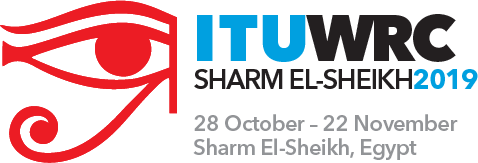 Kapcsolás a WRC-19-re Sharm El-Sheikh-be
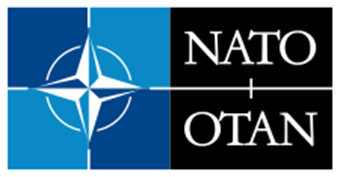 A bejelentkezés résztvevői:
Mr. Gerard ELZINGA, NLD CIV 
Staff Co-chairman of NATO Spectrum Capability Panel (CaP3) 
Mr. Dietmar POPLAWSKI, DEU CIV 
Staff Vice Chairman of NATO civ-mil CaP3 
LtCol. Attila DRILLA, 
Delegate of Hungary to WRC-19 (NARFA HU)
Kommunikáció 2019
14
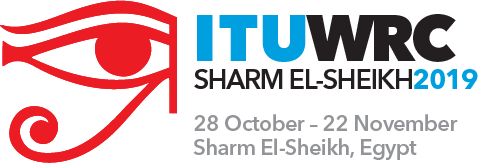 38. Rádiótávközlési Világértekezlet
Sharm El-Sheikh 2019.10.28 – 2019.11.22.
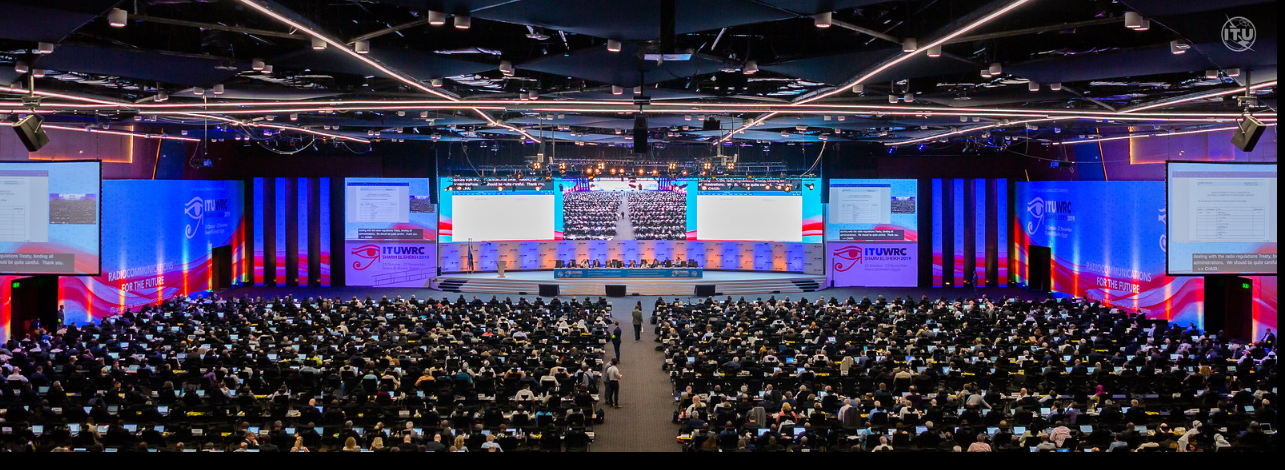 15
AI 1.1 – Rádióamatőr szolgálat, 50-54 MHz
CEPT 50-52 MHz másodlagos, 50,0-50,5 MHz elsődleges, 
NATO nem ellenzi az 50-52 MHz felosztását, de…..
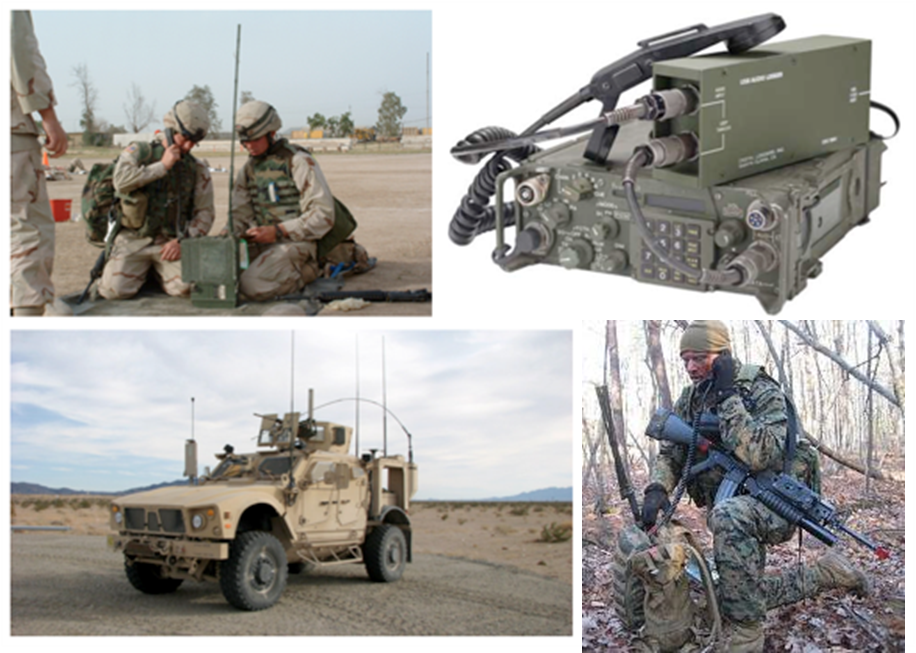 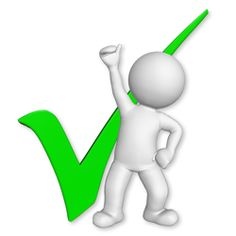 16
AI 1.13 – IMT2020 (5G) 6 GHz felett
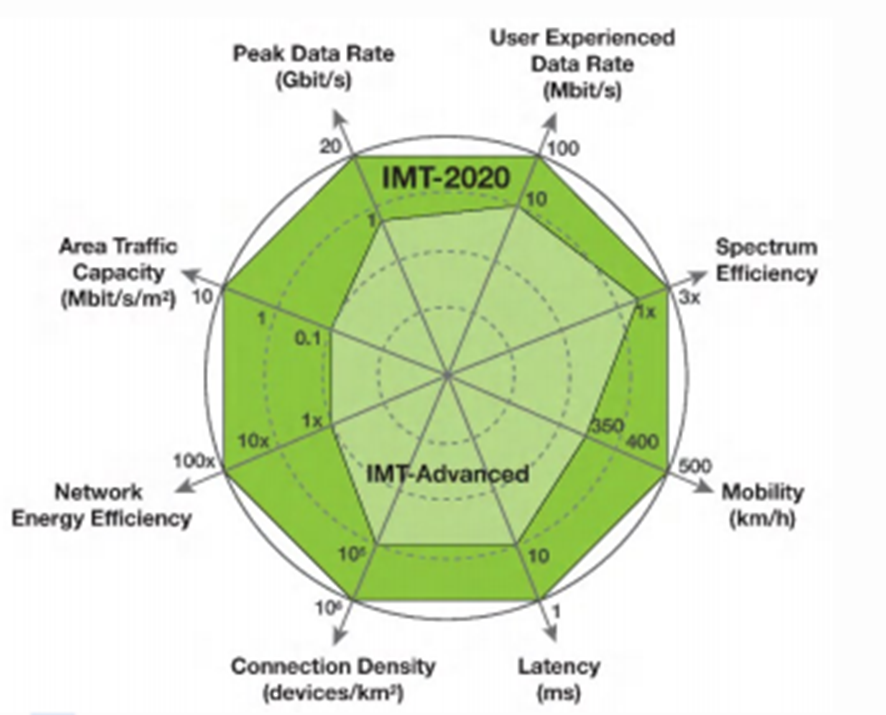 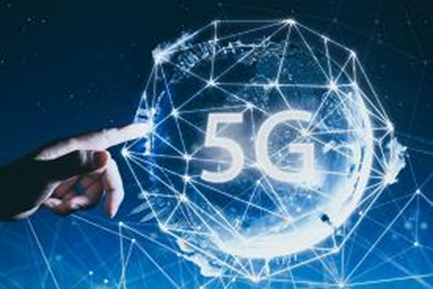 17
AI 1.13 – IMT2020 (5G) 6 GHz felett
18
FN 5.441 B
4800-4990 MHz
FN 5.429 B
3300-3400 MHz
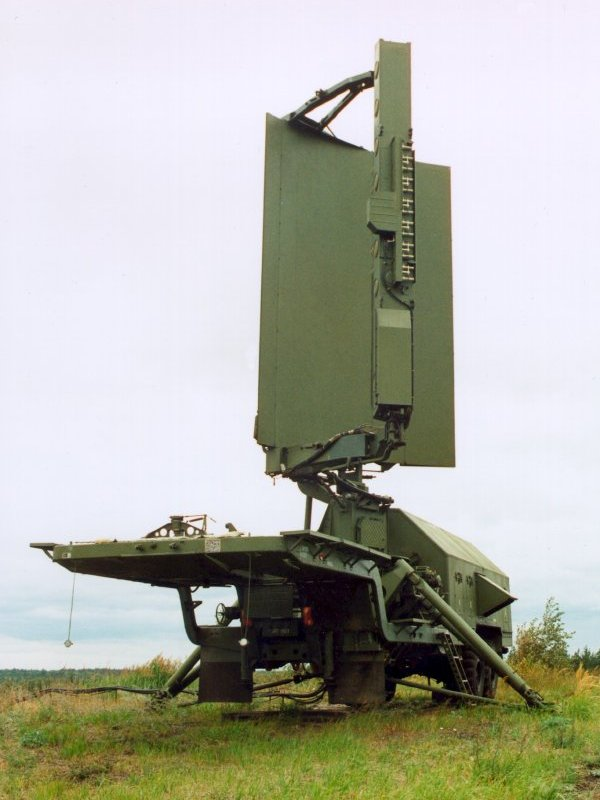 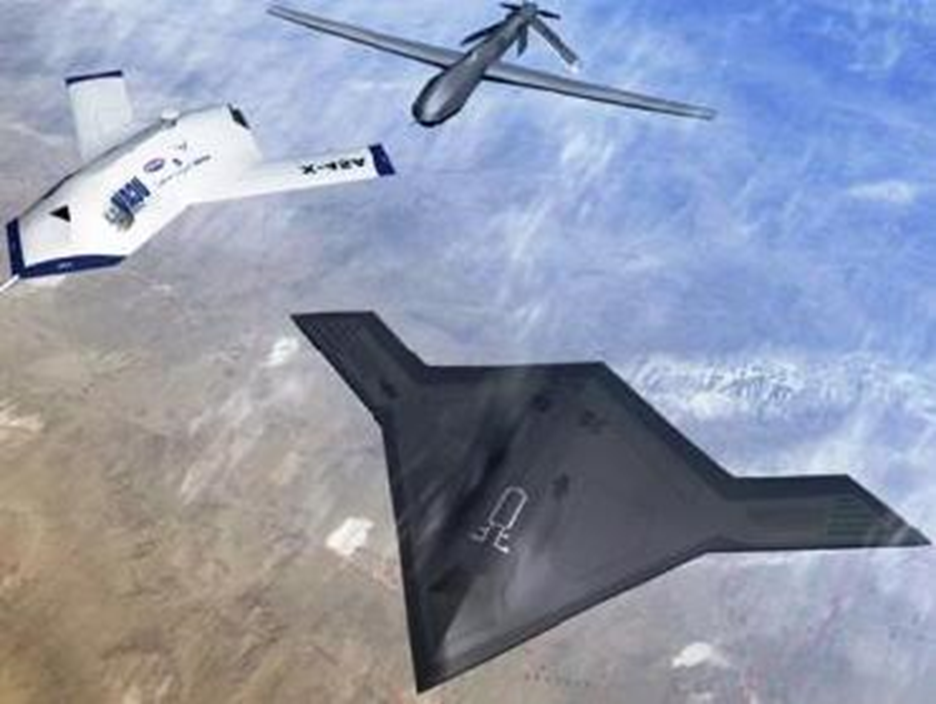 19
AI 1.16 – WAS / RLAN 5GHz (5 150 MHz és 5 925 MHz)
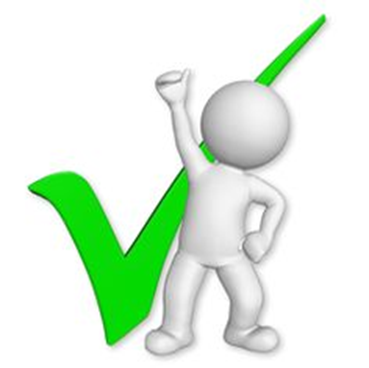 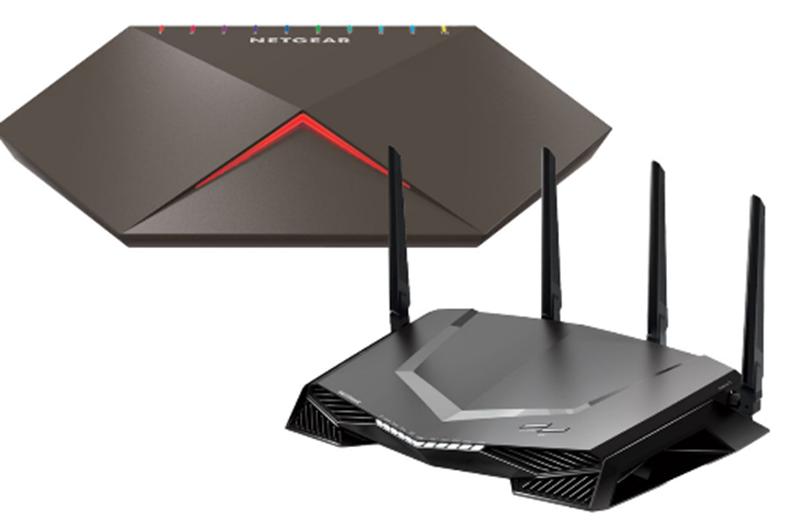 5250-5350 MHz – NOC
5350-5470 MHz – NOC
5850-5950 MHz – NOC
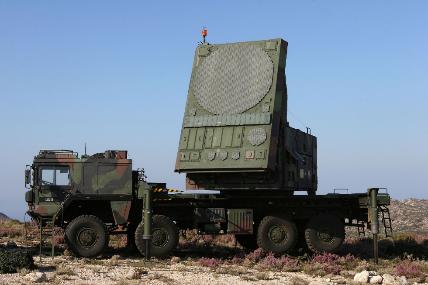 5150-5250 MHz
5725-5850 MHz
20
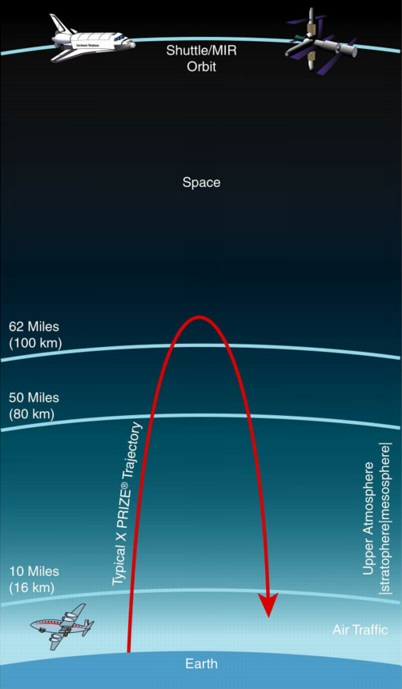 AI 9.1.4
Szuborbitális járműfedélzeti állomások 
Stations on board sub-orbital vehicles (SoV)
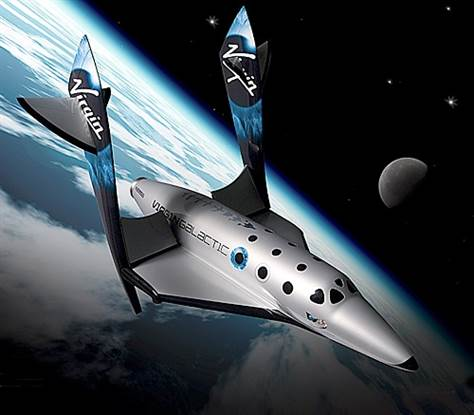 NOC
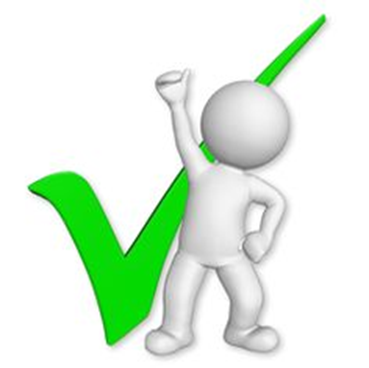 http://media2.s-nbcnews.com/j/MSNBC/Components/Photo/_new/Virgin%20Atlantic.grid-6x2.JPG
https://www.universetoday.com/wp-content/uploads/2009/11/suborbital-flight-traectory.jpg
21
AI 9.1.6 – WPT-EV
(19-25 kHz, 55-65 kHz, 79-90 kHz)
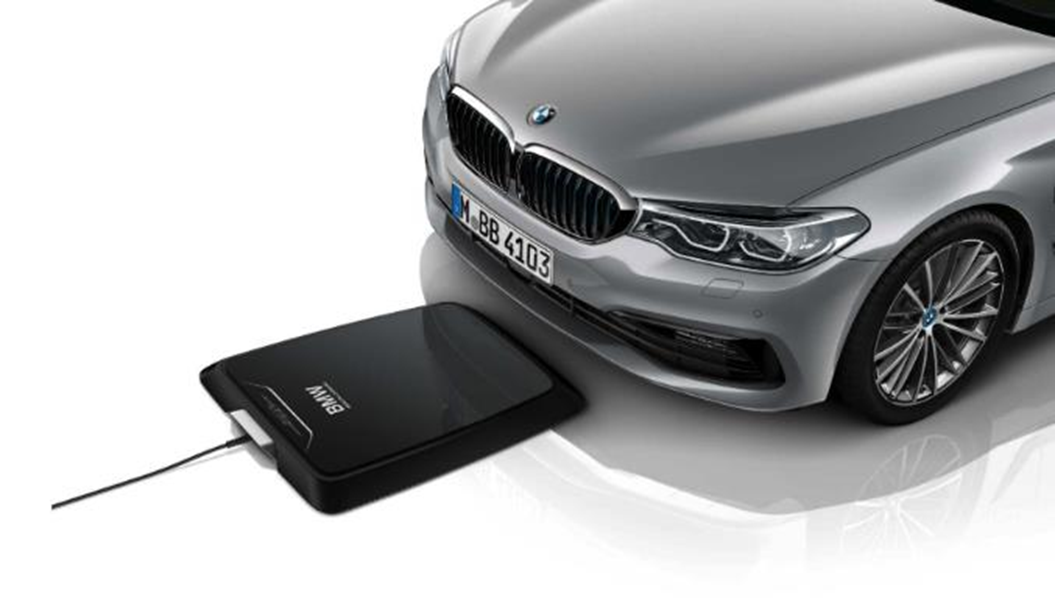 NOC
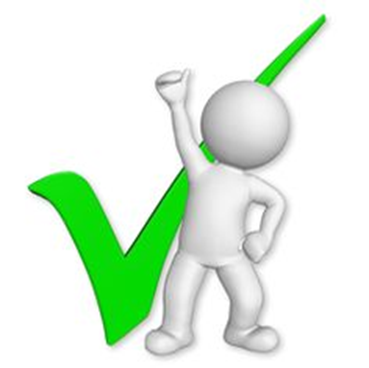 22
AI 9.1.8 – M2M / IoT
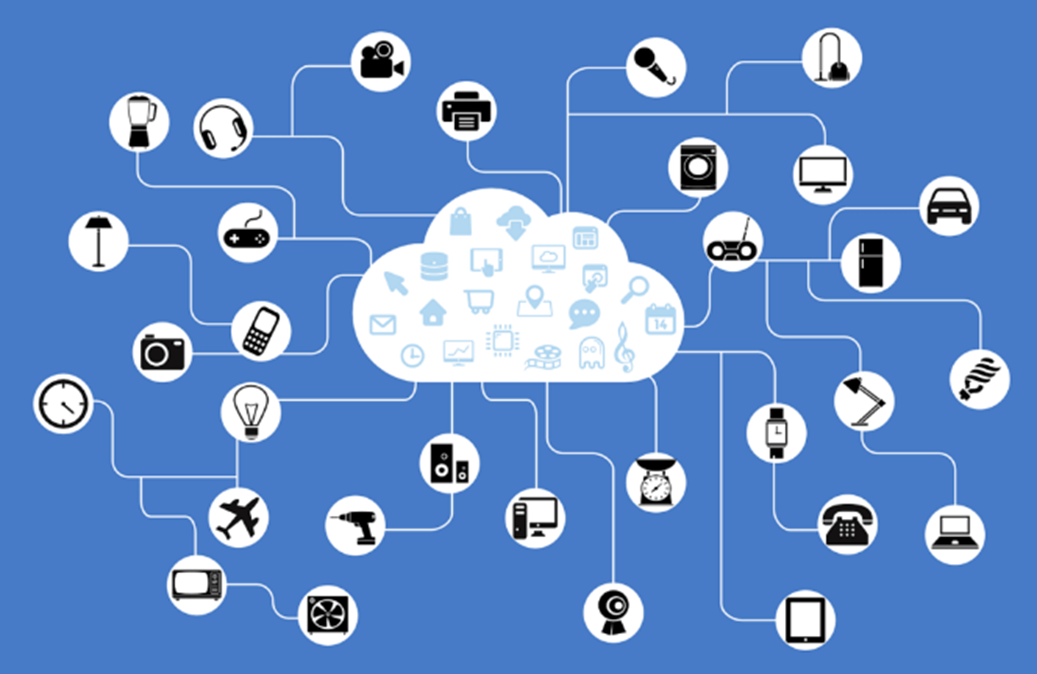 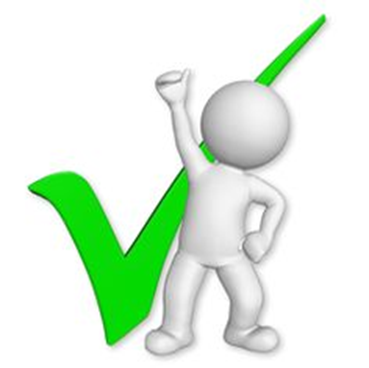 NOC
Köszönöm a figyelmet!
Drilla Attila alezredes, Spektrumgazdálkodási és NATO osztályvezető
Cím: Visegrádi u.106. H-1133 Budapest, Hungary
E-mail: narfahu@nmhh.hu, kfgh@nmhh.hu, drilla.attila@nmhh.hu
Telefon: +36 1 468-0817 • Mobile: +36 30 548 7764
2019. november 14.
Köszönöm a figyelmet!
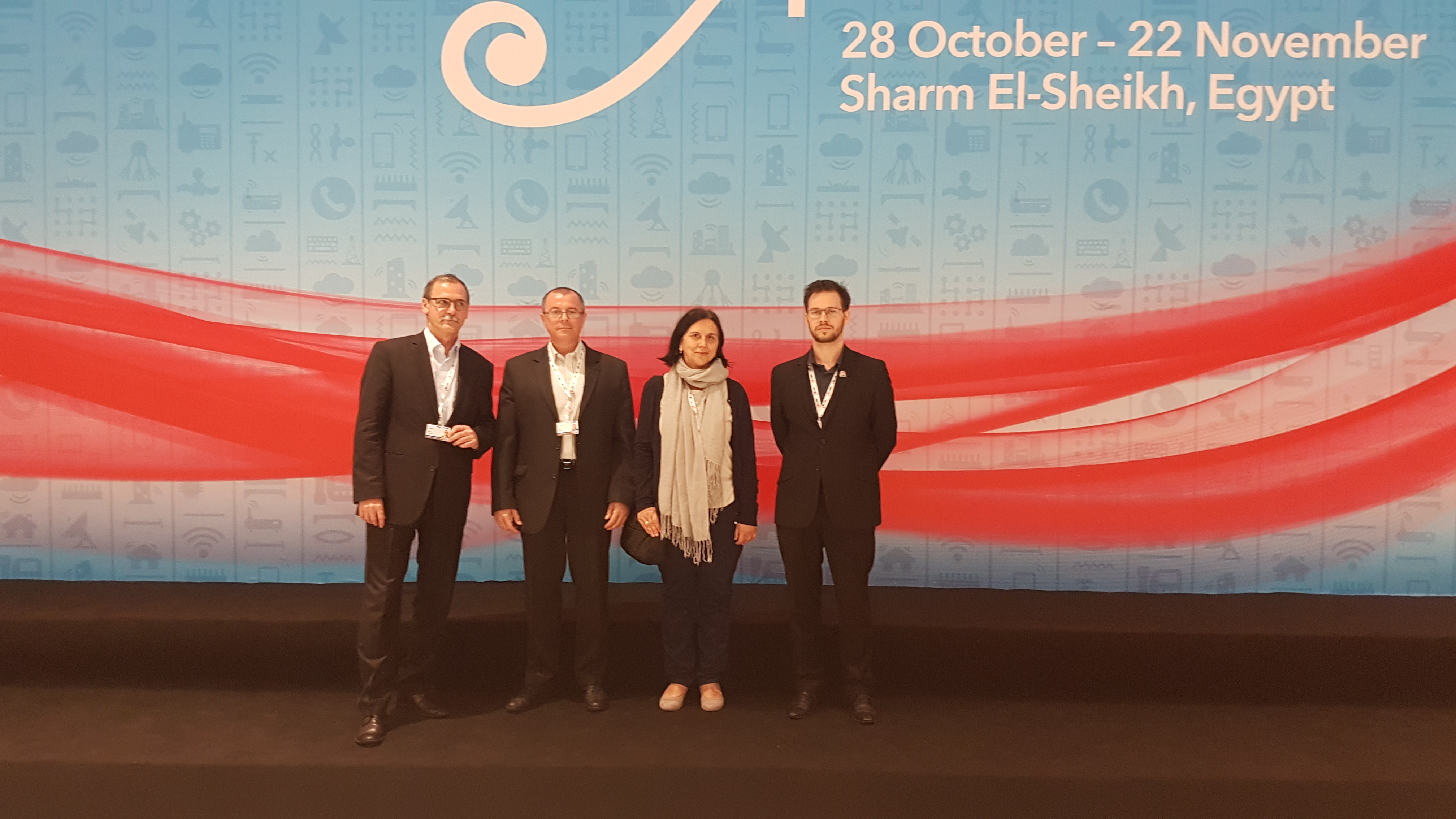 2019. Október 8.
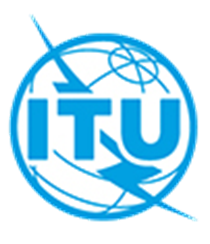 Kommunikáció 2019
25
Hazai felkészülés